Cross Borders Symposium:  Caring for Complex Patients in VHA (Veterans Health Administration)
3/2/2017 to 3/3/2017
Lisa V. Rubenstein, MD, MSPH
“Hot Spotter” Initiatives
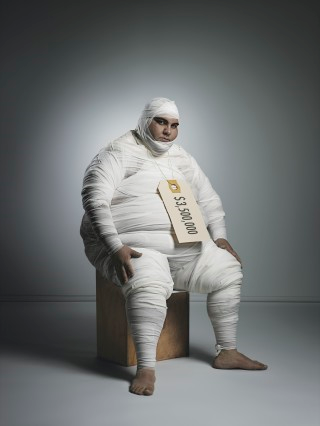 We focus here on a VHA hot spot, how VHA chose to focus on it, and what we learned
5% of patients account for almost half of VHA healthcare costs (VHA and non-VHA), mostly from hospitalizations
“Hot Spotter” concept popularized by Atul Gwande, 2011, New Yorker
In Camden, New Jersey, 1% of patients account for 1/3 of medical costs. Photograph by Phillip Toledano
[Speaker Notes: SA]
Rationale For a Focus On a Hot Spot:  High Risk Patients In VHA Primary Care
VHA primary care is provided using the patient centered medical home (PCMH)  model; VHA’s PCMH is called patient aligned care teams or PACT 
VHA can identify high risk patients, i.e. those at high risk of acute care use (ED or hospital)
High risk patients are predominantly cared for in general PACT
VHA can predict Veterans’ risk for hospitalization using the Care Assessment Need (CAN) score
20% of Patients with CAN ≥ 95 will be hospitalized within 90 days
From Wang, et al. Med Care. 2013.
[Speaker Notes: SA]
Where do Veterans with high CAN scores receive primary care in VHA?
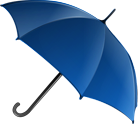 PACT Comprehensive, Coordinated Primary Care Umbrella
Renal/Dialysis
Infectious Disease
Homeless
Geriatrics
Women’s Health
Home Based Primary Care
Serious Mental Illness
Post Deployment
HIV Primary Care
[Speaker Notes: Ec]
Special Population PACTs
Provide primary care to e.g., elderly, HIV, women Veterans, homeless, and others
Have smaller panel sizes and special or extra staffing compared to general PACT
Are supplemented by telehealth resources for primary care (not shown)
Most Veterans With CAN ≥95 Are Cared For In General PACT
PACT assignment for high-risk patients during September 2015 across VHA nationally (last 4 weeks of FY15)
[Speaker Notes: EC]
Most High Risk Patients Are Not Cared For In Specialized PACTs Even When Eligible
PACT assignment for CAN > 95 patients during Sept. 2015 
(VHA national data last 4 wks. of FY15)
[Speaker Notes: EC]
Special Population Pacts Have Higher Proportions Of High-risk Patients
PACT assignment for high-risk patients during September 2015 across VHA nationally (last 4 weeks of FY15)
[Speaker Notes: Ec]
Reasons PACT Providers  Struggle With High Risk Patients
Patients with psychosocial and behavioral issues, learning deficits
Problems with coordination 
and communication
From PACT provider/nurse survey, 2015
[Speaker Notes: Ec
Medical issues are not what gives PACT trouble]
High Risk Patient Impacts on PACT and Care Models for Improving Their Outcomes
Managing high-need patients while accountable for all primary care patients strains PACT teams and  puts these vulnerable patients at risk
High risk patient care can impede general patient access
Some care models reduce high risk patient hospitalization in particular contexts, but often do not have a PCMH/PACT environment (e.g., Brenner et al; patients w/o established primary care access)
Positive results from some studies may be explained by regression to the mean
[Speaker Notes: EC]
A Potential Pitfall If No Comparison (Zulman et al, from ImPACT, a pilot intensive management program, early results)*
25% decrease in cost/patient!
24% decrease in cost/patient!
*Zulman et al, JAMA Int Med, 2017, final results
11-Month Person-Level Costs
Decision to Initiate PACT Intensive Management Demonstration
Policymakers faced choice of either:
Broadly implementing a promising intervention from non-VA setting but not tested in VA
Potential risks of high cost, insufficient implementation
Gathering VA-specific data through a rigorous QI demonstration initiative
Test concepts, barriers/facilitators, care processes & outcomes
Even if negative, learn about VA high risk patients, their needs, their impacts on the care system, and develop helpful management tools and approaches
[Speaker Notes: LR]
PIM Demonstration Request for Proposal (RFP)
RFP required 
Interdisciplinary intensive management team
Evidence basis
Use of CAN score to identify high-risk patients
Willingness to participate in rigorous evaluation 
Evaluation—Naturalistic, quality improvement focus
Mixed methods, but primary outcome of hospitalization
High risk patients randomized to be invited to participate
Patient lists sent to sites to screen, triage
[Speaker Notes: Dz]
PACT Intensive Management (PIM)Selected Sites (5 selected out of 39 applicants, 2013)
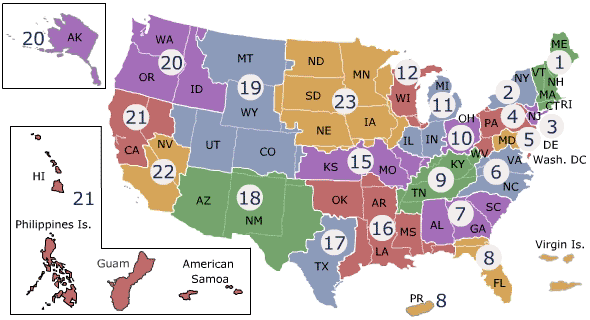 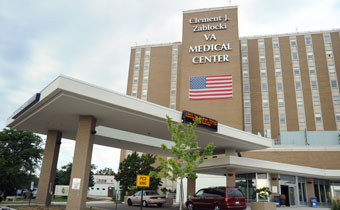 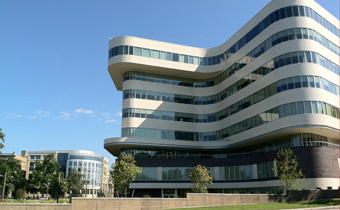 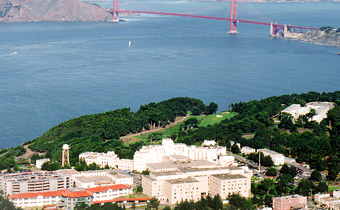 Milwaukee VAMC
Cleveland VAMC and CBOC
San Francisco VAMC and 2 CBOCs
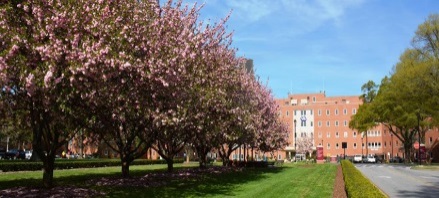 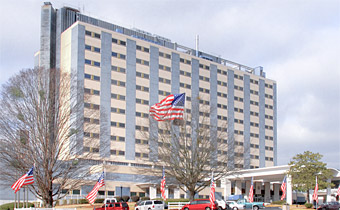 Salisbury VAMC
Atlanta CBOC
[Speaker Notes: CP – INTRODUCE NEWSLETTER]
Each site’s PIM had distinct features
[Speaker Notes: EC]
No Significant Effect of PIM on Rates of Acute Care after 12 Months
ACSC = Ambulatory Care Sensitive Condition
Note: Data includes VHA and fee-basis hospitalizations
[Speaker Notes: EC]
PIM Had Positive Effect on Trust; Trends Toward Improved Access & Coordination
Strongly Agree
Source: 2016 Survey of High-Risk PIM and PACT Patients (N = 1527)
[Speaker Notes: DZ
Data source: Q3Q4 freq glimmix 161230 -20170201

DZ
P values reflect multivariate regression models adjusting for age, sex, marital status, race/ethnicity, mode of survey response, tangible social support, loneliness score, functional status, health literacy, education, income; site is included as a fixed effect.

4. Consider all your recent experiences with VA.  Please indicate how much you disagree or agree with the statements:
(Disagree strongly, Disagree somewhat, Neither disagree nor agree, Agree somewhat, Agree strongly)
a. I got the service I needed (OMB-required question)
b. It was easy to get what I needed (OMB-required question)
c. I have a VA healthcare provider who I trust 
d. I have a VA healthcare provider who respects me
e. I have a VA healthcare provider who I can contact when I have questions about my care
f. I have a VA healthcare provider who helps coordinate my care from different doctors and services

(Responses analyzed as % who responded “agree strongly,” similar to SHEP)]
Some of What We Learned
Primary care is where most high risk patients receive care
PCMH/PACT is a high bar for improvement
No magic bullet to reduce hospitalization especially among pts with access to comprehensive primary care
Approaches to high risk patient care will need to leverage or support general primary care
Primary care providers perceive stress related to caring for high risk patients
Reducing provider/staff burnout may be an important goal
What We Learned (cont.)
Mental health specialist support was crucial
50% of highest risk VHA patients have a mental health diagnosis
Social worker role crucial for high risk pts
Home situations, resource needs
Legal issues
Behavioral issues
RNs, LVNs and clerks were crucial for
Care coordination  (the single biggest PIM workload) 
Health coaching  for chronic diseases
Medication and equipment support
What We Learned (cont.)
Unmet patient needs interact with PACT sufficiency; primary care can meet most needs if:
Adequately staffed for care coordination
Supported by specialists when needed
Communication modalities are working
Primary care most needs support for 
Achieving patient engagement, trust, adherence 
Home visit & psychosocial assessments
Bridging to other resources, e.g. home based primary care, palliative care, geriatrics
Care coordination during phases of acute pt. need
AcknowledgementsMembers of PIM Initiative
PIM Demonstration sites
PIM Executive Committee: Gordon Schectman, David Atkins, Carrie Patton, Belinda Black (Velazquez)
PIM National Evaluation Committee
Lisa Rubenstein (CSHIIP, Los Angeles)
Steve Asch (Ci2i, Palo Alto)
Evelyn Chang (CSHIIP, Los Angeles)
Donna Zulman (Ci2i, Palo Alto)
Jean Yoon(HERC, Palo Alto)
Michael Ong (CSHIIP, Los Angeles)
Susan Stockdale (CSHIIP, Los Angeles)
Marian Katz (CSHIIP, Los Angeles)
Elvira Jimenez (CSHIIP, Los Angeles)
Mingming Wang (CSHIIP, Los Angeles)

Ava Wong (PIM NEC, VA Palo Alto)
Angel Park (HERC, Palo Alto)
Karen Chu (CSHIIP, Los Angeles)
Andrew Lanto (CSHIIP, Los Angeles)
Shoutzu Lin (Ci2i, Palo Alto)
Cindie Slightam/Terri Rogers (ImPACT, Palo Alto)
Alissa Simon (CSHIIP, Los Angeles)
Debbie Delevan (CSHIIP, Los Angeles)
Lisa Tarr (CSHIIP, Los Angeles)